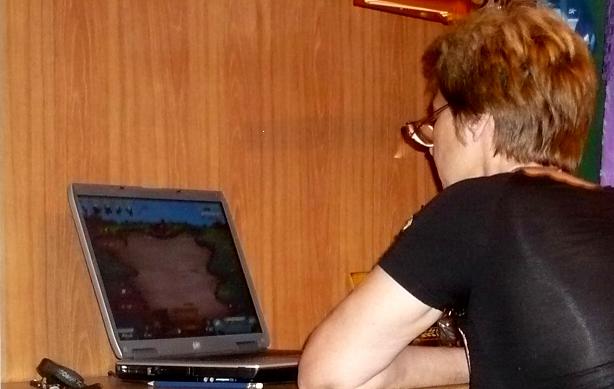 «ЧИСЛО ЕСТЬ СЛОВО НЕИЗРЕЧЁННОЕ»
…БОГОМ  КАЖДОГО  ЗВУКОРЯДА  БЫЛО  ЧИСЛО.
                                                       В.ХЛЕБНИКОВ.
Цели урока: 

Развитие познавательного интереса к обучению. 
Применение интеграции в учебном процессе как способа активизации аналитического мышления. 
Формирование творческих способностей. 
 

Задачи урока: 

Научить оперировать имеющимся потенциалом знаний в различных ситуациях. 
Учить отстаивать свою точку зрения. 
Формировать художественный вкус. 
Обогащать и развивать словарный запас, работать над овладением учащимися художественными средствами языка. 
Учить синтезировать знания, сравнивать, находить общее, устанавливать закономерности, обобщать и делать выводы.
Путник!  Здесь  прах  погребён  Диофанта.  И  числа  поведать
Могут,  о  чудо,  сколь  долог  был  век  его  жизни.
Часть  шестую  его  представляло  прекрасное  детство.
Двенадцатая  часть  протекла  ещё  жизни  —  покрылся
Пухом  тогда  подбородок.
Седьмую  в  бездетном  браке  провёл  Диофант.
Прошло  пятилетие;  он
Был  осчастливлен  рожденьем  прекрасного  первенца -сына,
Коему  рок  половину  лишь  жизни  прекрасной  и  светлой
Дал  на земле  по  сравненью  с  отцом.
И  в  печали  глубокой
Старец  земного  удела  конец  восприял,  переживши
Года  четыре  с  тех  пор,  как  сына  лишился.
Скажи,  сколько  лет  жизни  достигнув,
 Смерть  восприял  Диофант?
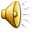 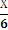 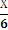 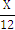 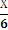 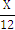 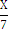 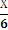 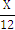 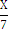 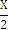 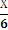 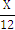 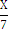 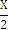 Путник!  Здесь  прах  погребён  Диофанта.  И  числа  поведать
Могут,  о  чудо,  сколь  долог  был  век  его  жизни.
Часть  шестую  его  представляло  прекрасное  детство.
Двенадцатая  часть  протекла  ещё  жизни  —  покрылся
Пухом  тогда  подбородок.
Седьмую  в  бездетном  браке  провёл  Диофант.
Прошло  пятилетие;  он
Был  осчастливлен  рожденьем  прекрасного  первенца -сына,
Коему  рок  половину  лишь  жизни  прекрасной  и  светлой
Дал  на земле  по  сравненью  с  отцом.
И  в  печали  глубокой
Старец  земного  удела  конец  восприял,  переживши
Года  четыре  с  тех  пор,  как  сына  лишился.
Скажи,  сколько  лет  жизни  достигнув,
 Смерть  восприял  Диофант?